Access and Equity: Module 2
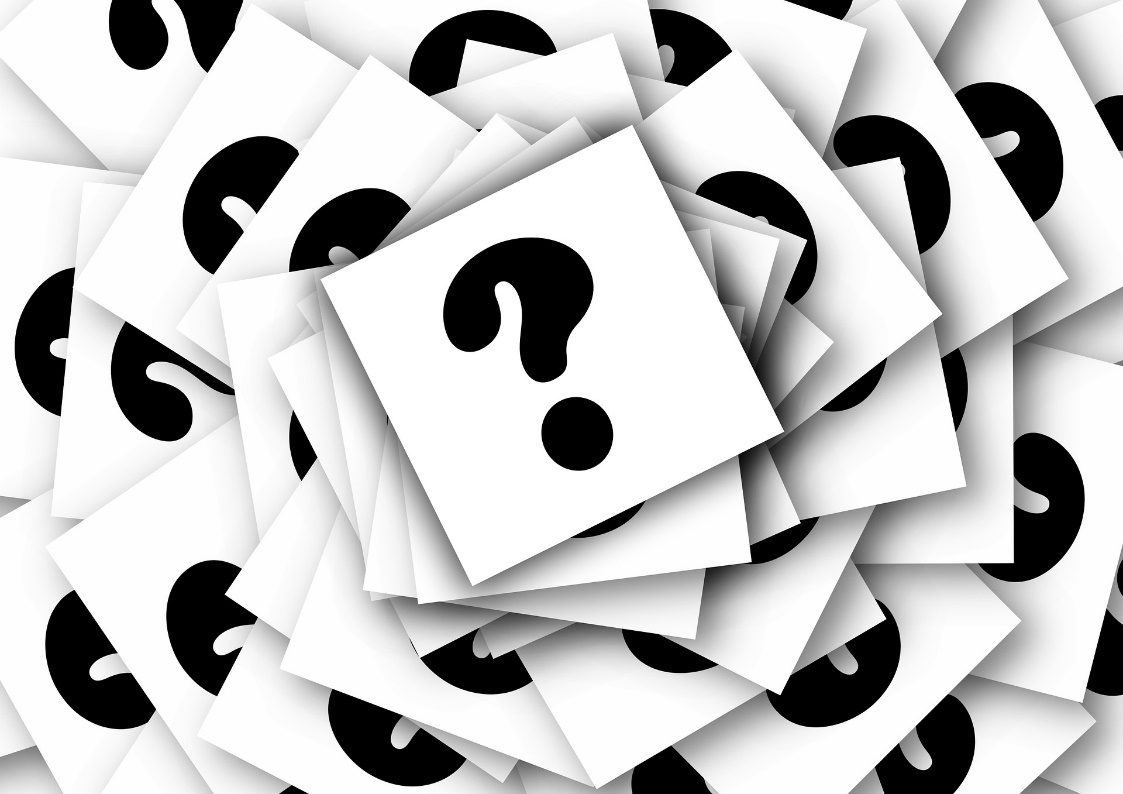 A Deep Dive into the Uses of Multiple Criteria
Revised August 8, 2016
1
[Speaker Notes: Welcome to Module 2: A Deep Dive into the Uses of Multiple Criteria. What should we consider when identifying children for highly capable programs and services?  This is one of the most difficult questions to answer in the gifted education field.  The research and standards regarding best practices  include “the use of multiple criteria” when designing procedures and processes for the identification and selection of students who may benefit from highly capable services.  In this session, we will unpack what is meant by “multiple criteria.” Not only, will we understand what multiple criteria is, but also how to use the many and varied sources that are collected to determine a student’s educational needs.]
Module Overview and Learning Outcomes
Overview:
This module introduces participants to the importance of using multiple criteria for identifying students’ strengths and learning needs to design services that match their identification.  Participants explore various instruments, tools, and procedures that optimize the match between identification and services.  Most importantly, this module emphasizes the need to collect, document, and use data to guide decision making for access and equity to highly capable services.
Outcomes:
Upon completion of this module, participants will be able to use multiple criteria during the identification process, which leads to appropriately designed highly capable services that address students’ learning needs.
OFFICE OF SUPERINTENDENT OF PUBLIC INSTRUCTION
2/2/2017
2
[Speaker Notes: This module highlights the importance of using multiple criteria and assessment sources by which students can enter the identification pool for consideration at various points in their school careers.  By using multiple pathways in the identification process, a more holistic view of students’ gifts and talents can be brought to the attention of the Multidisciplinary Selection Committee, who will also make suggestions as to the types of services that would best serve students identified as highly capable. Program personnel should consider several sources of data in determining who will receive further consideration since this provides a more comprehensive profile of a student’s strengths. It is also important to recognize that talent can be latent, which suggests that a child who may have not exhibited gifted behaviors in second grade, for example, may emerge as very talented in fourth grade and should merit consideration for placement.  Exemplary practices in identification also call for ongoing identification by designing a means through which students whose talents emerge after the first screening and identification take place can be given consideration for receiving highly capable services at another point in a student’s academic career.]
Alignment with NAGC Standards
This module aligns with the following NAGC-CEC Teacher Preparation Standards in Gifted Education- Standard 4: Assessment (NAGC, 2013).
Professionals must be knowledgeable about how multiple methods of assessment and data sources guide effective educational decisions about the identification and services for highly capable students. 
Professionals should become knowledgeable about measurement principles and practices to interpret results to guide educational decisions for individuals identified as highly capable.
Professionals collaborate with colleagues and families in using multiple types of assessment information to make identification and learning progress decisions and to minimize bias and assessment decision-making.
Multiple criteria assumes a gathering of data from multiple perspectives which provides a more holistic view about the types of services that would best serve students identified as highly capable.
OFFICE OF SUPERINTENDENT OF PUBLIC INSTRUCTION
2/2/2017
3
[Speaker Notes: This module aligns with the following NAGC-CEC Teacher Preparation Standards in Gifted Education-Standard 4: Assessment (NAGC, 2013).

Professionals must be knowledgeable about how multiple methods of assessment guide effective educational decisions about the identification and services for highly capable students. 
Professionals should become knowledgeable about measurement principles and practices to interpret results that guide educational decisions for individuals identified as highly capable.
Professionals collaborate with colleagues and families in using multiple types of assessment information to make identification and learning program decisions and to minimize bias and assessment decision-making.
Multiple criteria assumes a gathering of data from multiple perspectives which provides a more holistic view about the types of services that would best serve students identified as highly capable.]
Module Objectives
Articulate the relationship between multiple criteria and equity and access to highly capable services.
Examine critically current district methods and practices used to identify strengths of students for highly capable services
Explain how multiple criteria should inform procedures for screening and identifying students for highly capable services.
Describe the types and purposes of assessment tools used to make appropriate decisions about the educational needs of students.
Use multiple assessment tools for identifying students’ strengths, interests, and educational needs appropriately with knowledge of the limitations and intent of the various types of instruments.
OFFICE OF SUPERINTENDENT OF PUBLIC INSTRUCTION
2/2/2017
4
[Speaker Notes: These are the major objectives for this module:

Articulate the relationship between multiple criteria and equity and access for highly capable services.
Examine current district methods and practices used to identify strengths of students for highly capable services.
Explain how multiple criteria should inform procedures for screening and identifying students for highly capable services.
Describe the types and purposes of assessment tools used to make appropriate decisions about the educational needs of students.
Use multiple assessment tools for identifying students’ strengths, interests, and educational needs appropriately and with knowledge of the limitations and intent of the various types of instruments.]
Access and Equity
[Speaker Notes: Callahan, Renzulli, Delcourt, & Hertberg-Davis (2013) state, “A comprehensive and defensible identification plan will recognize developmental differences in children” (p. 85)..  The use of multiple criteria provides us with several pathways to bring student strengths and talents to our attention.  Far too often, final decisions about the identification of a student for highly capable programs comes down to how well a student has performed on only one measurement tool, rather than the consideration of several sources of data to determine who needs further evaluation or advanced learning opportunities. These selections fail to use multiple sources of data in their final decision, which results in a bias in the identification process.

There are two main reasons to use multiple criteria: The first– No ONE instrument, measure, or work sample can demonstrate accurately the learning needs of an individual. The second reason relates to access and equity --- using only standardized test scores, on either aptitude or achievement tests, create biased access to programs. Research from the National Center for Research on Gifted Education indicates that if you’re  poor, speak a native language other than English , or are a person of color, you are highly unlikely to enter into a gifted program. This demonstrates the inequities in the identification systems that have historically dominated the U.S. education system.

References:

Callahan, C. M., Renzulli, J. S., Delcourt, M. A. B., & Hertberg-Davis, H. L. (2013).  Considerations for identification of gifted and talented students: An introduction to identification. In C. M. Callahan & H. L. Hertberg-Davis (Eds.),  Fundamentals of gifted education: Considering multiple perspectives (pp. 83-91).  New York: Routledge, Taylor and Francis Group.]
Washington State Definition
Highly capable students are students who perform or show potential for performing at significantly advanced academic levels when compared with others of their age, experiences, or environments. Outstanding abilities are seen within students' general intellectual aptitudes, specific academic abilities, and/or creative productivities within a specific domain.
WAC 392-170-035
[Speaker Notes: As a reminder, the Washington State definition of highly capable students includes both students who perform or show potential for performance at significantly advanced academic levels.  Inherent in the definition, are the areas in which students may show their strengths: intellectual aptitudes, specific academic abilities, and creative productivities.  These areas also point to varied data sources that can be used to indicate students’ strengths.]
055 – Assessment Process for Selection as Highly Capable Student.
Students nominated for selection as a highly capable student, unless eliminated through screening as provided in WAC 392-170-045, shall be assessed by qualified district personnel;
Districts shall use multiple objective criteria for identification of students who are among the most highly capable. There is no single prescribed method for identification of students among the most highly capable; and
Districts shall have a clearly defined and written assessment process.
[Speaker Notes: The actual language in the WAC says, “Districts shall use multiple objective criteria for identification of students who are among the most highly capable.” Notice the word “objective” – How do we ensure that a teacher’s referral is objective data and not a subjective evaluation of a student? How can we be sure that one instrument does not bias who will be served in a highly capable program? These and other questions must be explored in order to achieve our goal of providing access and equity for students who require advanced learning services. As a result of viewing this module, we hope you will be able to critically evaluate your current identification practices and work to improve your district’s plan for identifying students for advanced learning services.]
Key Questions
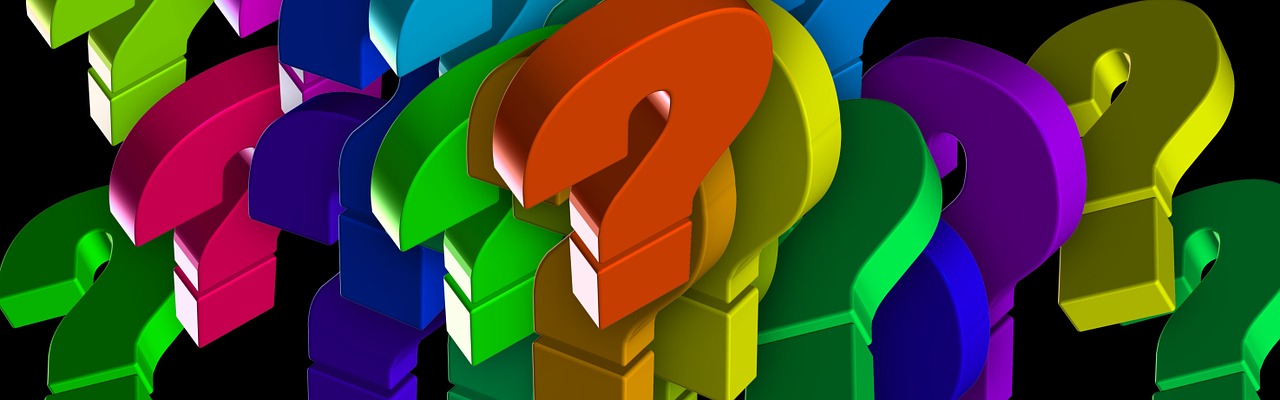 [Speaker Notes: Picture Source: https://pixabay.com/en/question-question-mark-request-1422602/

These common questions need to be addressed by district personnel before designing their identification process. 

What constitutes the multiple criteria you will use to guide your decision making during the identification processes? 
Why do you look at different pieces of evidence? How might this information help you to build student profiles to support the educational decisions you make to guide student learning?
Is your district struggling with the mandate to use multiple criteria in your screening, assessment, and identification decisions? If so, what changes can be made?
Are there wrong and right ways to use multiple criteria for selection of students for services in highly capable programs? 
Can cut-off scores be used for screening students as sole indicators for further evaluation? 
Can districts use three out of four data points to identify students if none of the data points include an ability test?]
Key Understandings about Identification
[Speaker Notes: Before we continue our discussion about the use of multiple criteria, it is important to review the key understandings about identification:

The purpose of identifying students as highly capable is to match student strengths to student services that support them as continuous learners. 
Most highly capable students have learning needs for challenge and continued growth.
Identification is about identifying students for services and not about labeling a child.  We are identifying students for the services they need based on assessment data.  The emphasis should be placed on the educational continuum of services K-12 that particular students will require that exceed the instructional levels of their peers. 
Students’ educational needs often change and services will continually need to be reviewed to ensure a proper match between the services and their academic and social needs. 

Callahan, Renzulli, Delcourt, & Hertberg-Davis (2013) bring to our attention that, traditionally, the process of identification has focused on selecting students and labeling them gifted. However, a better approach would be to document specific student strengths by preparing student profiles that direct our efforts toward designing appropriately matched student services aligned to these strengths. 


References:

Callahan, C. M., Renzulli, J. S., Delcourt, M. A. B., & Hertberg-Davis, H. L. (2013). Considerations for identification of gifted and talented students: An introduction to identification. In C. M. Callahan & H. L. Hertberg-Davis (Eds.),  Fundamentals of gifted education: Considering multiple perspectives (pp. 83-91).  New York: Routledge, Taylor and Francis Group.


Other Resources:

Delcourt, M. A. B. (2007).  The effects of programming arrangements on the achievement and self-concept of gifted elementary school students. Gifted Child Quarterly, 54, 350-381.

Field, G. B. (2009).  The effects of the use of Renzulli Learning on student achievement in reading comprehension, reading fluency, social studies, and science: An investigation of technology and learning in grades 3-8. International Journal of Emerging Technologies in Learning, 4, 29-39.

Frasier, M. M., Garcia, J. H., & Passow, A. H. (1995).  A review of assessment issues in gifted education and their implications for identifying gifted minority students. (Research Monograph 95204). Storrs: The National Research Center on the Gifted and Talented, University of Connecticut.

Gardner, H. (1983).  Frames of mind: The theories of multiple intelligences. New York: Basic Books.

Renzulli, J. S., & Reis, S. M. (1997).  The Schoolwide Enrichment Model: A how-to guide for educational excellence (2nd ed). Waco, TX: Prufrock Press.

Renzullii, J. S., Reis, S. M. (2007).  A technology based program that matches enrichment resources with student strengths. International Journal of Emerging Technologies in Learning, 2. Retrieved July 21, 2016 from http://online-journals.org/ijet/article/viewArticle/126.

Sternberg, R. J. (1985). Beyond IQ: A triarchic theory of human intelligence.  New York: Cambridge University Press.

Winner, E.  (1996).  Gifted children: Myths and realities. New York: Basic Books.]
WAC Addressing Identification Procedures(28A.185.030 )
Referrals based upon data from teachers, other staff, parents, students, and members of the community. Assessment shall be based upon a review of each student's capability as shown by multiple criteria intended to reveal, from a wide variety of sources and data, each student's unique needs and capabilities. Selection shall be made by a broadly-based committee of professionals, after consideration of the results of the multiple criteria assessment.
[Speaker Notes: In this section of the WAC, we see that the intent of the law is to include multiple ways of assessing student strengths and multiple perspectives. The decision to identify includes a committee of professionals who will serve on the Multidisciplinary Selection Committee. The purpose of a team is to examine the body of evidence that decides who needs highly capable services.  The evidence must include the use of multiple types of measurement and data sources.]
Multidisciplinary Committee
This committee will consist of:
A special teacher
A psychologist
A certified coordinator/administrator
Other professionals deemed necessary by the district

The committee will often make the following determinations:
Parent notification – testing and selection
Identification of students
Inform families of the types of services
Parent notification – results of data and review
Determine avenue of twice-exceptional students
OFFICE OF SUPERINTENDENT OF PUBLIC INSTRUCTION
2/2/2017
11
[Speaker Notes: This committee shall consist of:

A special teacher: By definition this is a teacher who has training, experience, advanced skills, and knowledge in the education of highly capable students.  Areas of competency should include: identification procedures, program design and delivery, instructional practices, student assessment, and program evaluation. If such teacher is not available, then a classroom teacher shall be appointed;

A psychologist or other qualified practitioner with training to interpret cognitive and achievement test results;

A certified coordinator/administrator with responsibility for the supervision of the district’s program for highly capable students; and 

Such additional professionals, if any, the district deems desirable.

It is often the work of the Multidisciplinary Selection Committee to examine the body of evidence and may make the following determinations:

Notify parents of testing and selection of students for program services;
Identify students to receive highly capable services aligned to students’ profile of strengths and interests;
Inform families about the types of services their child(ren) will receive as a result of being identified for highly capable services;
Determine that the data collected do not support the identification of a particular student at this given time and notify parents; and
Determine if a student should be referred for further assessment if a student is twice-exceptional.]
Multiple – Many
Criteria – multiple instruments and data points
Input Sources – teachers, parents, community, and students.
Decision Team – multiple roles, knowledgeable in different areas
[Speaker Notes: So, when we break down the word multiple, we are not only talking about multiple criteria, but we are also identifying multiple sources of input and seeking input from multiple decision-makers.  These ideas help to make our identification processes more responsive and pliable to multiple perspectives of giftedness as viewed by the data collected, numerous individuals who may have knowledge about a particular child’s advanced talents and skills, and through the diverse perspectives of those who must collaborate with each other as student profiles of talent are revealed and services are aligned to serve and respect the academic and social needs of these students.]
Equal Access Begins with Referral
During the identification process referrals are solicited from a variety of sources. Referrals are based upon data from teachers, other staff, parents, students, and members of the community.
The purpose of this statement is to insure all students have the opportunity to be referred.
The open process provides more access for traditionally underrepresented students
A variety of referrals helps to highlight individual students’ talent
Professional development should be provided to educators about the referral process.
Schools should have a large pool of applicants during this phase.
[Speaker Notes: The law requires districts to include a variety of sources for referrals and notification announcements to inform the public about the policies and procedures used in the identification process to identify highly capable students, which include:

Annual public notification of parents and students shall be made before any major identification activity. 
The notice shall be published or announced in multiple ways in appropriate languages to each community in school and district publications or other media, with circulation adequate to notify parents and students throughout the district. 

During the Referral Phase of the identification process, referrals are solicited from a variety of sources. Referrals are based upon data from teachers, other staff, parents, students, and members of the community. (28A.185.030) 

The purpose of this statement is to ensure that all students who might have potential in related areas of giftedness defined by the district are referred.
This open-process of referrals better ensures that we pay close attention to students who traditionally have been underrepresented in gifted programs.  These groups may include students with disabilities and other learning challenges, who are culturally and linguistically diverse, or who experience economic challenges that prevent the opportunity to access high quality educational experiences. 
Referrals from a variety of sources will provide the means through which a student’s talent will be brought to the attention of the identification and selection teams.  
Professional development should be provided to educators about this referral process. Research suggests that teachers identify more children when they are provided with training in understanding the academic and social needs of highly capable students (Gear, 1978).
At the end of the referral phase, schools should have a large pool of applicants, who will proceed to the second phase of identification, which is screening.]
Equal Access in Assessment
Assessment shall be based upon a review of each student's capability as shown by multiple criteria intended to reveal, from a wide variety of sources and data, each student's unique needs and capabilities. (28A.185.030)

During the Assessment Phase, specific measurement tools and non-standardized sources of data are used to identify student strengths. Using a variety of data, the profiles of student strengths are revealed to indicate the types of services required.
[Speaker Notes: By using varied sources of data, we are able to gather important information about multiple dimensions of a student’s performance and potential.  The criteria for screening and identification must be carefully considered to ensure development of student profiles that reflect the best possible picture of student talent and to guide the best match with educational programming.]
Standardized Instruments
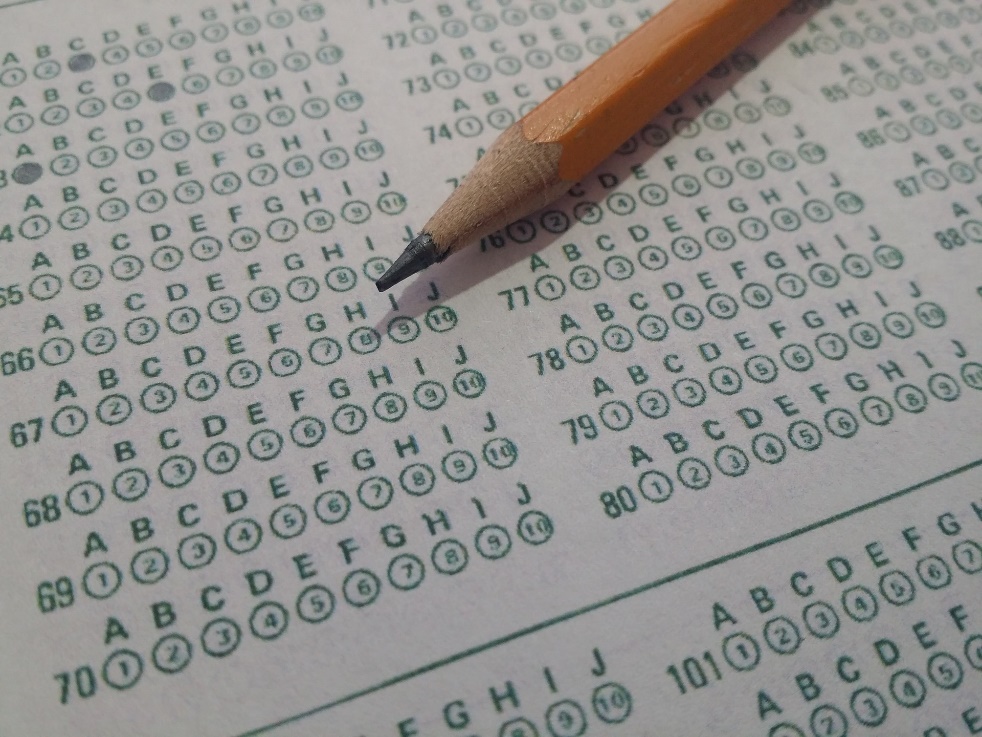 Achievement Tests
Aptitude Tests
Intelligence Tests
Teacher Rating Scales
Creativity Tests
[Speaker Notes: Picture Source: http://worldartsme.com/

Educators should select and use multiple assessments that measure diverse abilities, talents, and strengths, based on current theories, models, and research.  Multiple criteria help to build a body of evidence that meets the criteria for student selection  in highly capable programs, and helps to build student profiles of strengths and interests from which services can be determined. 

Most districts use some form of standardized instrument to assess their students’ abilities. There are many standardized instruments schools may use as data points during the assessment phase of the identification process. All instruments should be used as they were designed to be used. 

References:

Assouline, S. G., Nicpon, M. F., & Whiteman, C. (2010). Cognitive and psychosocial characteristics of gifted students with written language disability. Gifted Child Quarterly, 54, 102-115.

Callahan, C. M. (2005). Identifying gifted students from underrepresented populations.  Theory into Practice, 44, 98-104.

Colangelo, N., Assouline, S. G., Marron, M. A., Castellano, J. A., Clinkenbeard, P. R., Rogers, K., et al. (2010). Guidelines for developing an academic acceleration policy. Journal of Advanced Academics, 21, 180-203.

Kalbfleisch, M. L., & Iguchi, C. M. (2008).  Twice-exceptional learners. In J. A. Plucker & C. M. Callahan (Eds.), Critical issues and practices in gifted education: What the research says (pp. 707-719).  Waco, TX: Prufrock Press.

Robinson, N. M. (2005). In defense of a psychometric approach to the definition of academic giftedness: A conservative view from a die-hard liberal.  In R. J. Sternberg, & J. E. Davidson (Eds.), Conceptions of giftedness (2nd ed., pp. 417-435).  Boston: Cambridge University Press.

VanTassel-Baska, J., Feng, A. X.,  & de Brux, E. (2007).  A study of identification and achievement profiles of performance task-identified gifted students over 6 years. Journal for the Education of the Gifted, 31, 7-34.]
Different Assessment Categories
Achievement Tests – measure knowledge or proficiency
Aptitude Tests – predict future performance
Intelligence Tests – measure intelligence trait
Teacher Rating Scales – teacher provides judgment
Creativity Tests – measure creative abilities
OFFICE OF SUPERINTENDENT OF PUBLIC INSTRUCTION
2/2/2017
16
[Speaker Notes: Several categories of assessment data are often gathered to identify the strengths and readiness levels of students for certain types of services that the Highly Capable Program will provide. These may include:

Achievement Tests—Measure knowledge of or proficiency in something learned or taught about in a content area (i.e., math). Commonly administered achievement tests include: Iowa Test of Basic Skills (ITBS); California Achievement Test (CAT); and the Stanford Achievement Test. The ACT Assessment used for college entrance falls under the category of an achievement test. 
Aptitude Tests—Predict future performance in a particular domain. Examples of such tests include: Cognitive Abilities Test CogAT 7 and the CogAT Screening Form 7, OLSAT 8, SAT Reasoning Test (SAT); and the Differential Aptitude Test (DAT). 
Intelligence Tests—Measure some of the structures and processes underlying intelligence as an internal trait.
These tests sample behavior already learned in an attempt to predict future learning. The Wechsler Intelligence Scale for Children, Fifth Edition (WISC-V); the Stanford-Binet Intelligence Scales-Fifth Edition (SB-V); and the Naglieri Nonverbal Ability Test (NNAT2) are examples of IQ measures.
Teacher Rating Scales–Teacher rating or judgment scales provide additional and different information about the characteristics and behaviors we associate with giftedness. Experts in the field of gifted education have long recommended using teacher judgment measures among the multiple sources of information for screening and identifying students for gifted education services.
Tests of Creative Abilities- These tests purport to measure students’ creative abilities.

As views on intelligence and giftedness have broadened beyond IQ, a new paradigm for identifying a diverse range of students appears appropriate and necessary (Callahan, 2005; VanTassel-Baska, Feng, & de Brux, 2007).  Researchers have recommended the use of multiple criteria including the use of portfolios, scores from traditional assessments, creativity measures, and authentic classroom assessments that are also valid and reliable. However, it must be noted that traditional assessment tests have been shown to be effective when trying to: (1) estimate a student’s readiness for the next level of instruction or services provided to identified students or for students whose ability and performance levels exceed their peers; and (2) make decisions or design accelerative interventions for students who benefit from more advanced interventions (Colangelo, et. al., 2010; Robinson, 2005).  Other researchers have argued that ability and achievement tests may be useful in the identification of twice-exceptional learners where discrepancies between and within achievement and ability scores are seen, (Assouline, Nicpon, & Whiteman, 2010; Kalbfleisch & Iguchi, 2008).]
Other Sources of Information
Anecdotal Records
Behavior Checklists
Case Study Approach
Curriculum-Based Assessments 
Grades
Interviews
Leadership
Performance-Based Activities or Assessment
Products
Referral Forms
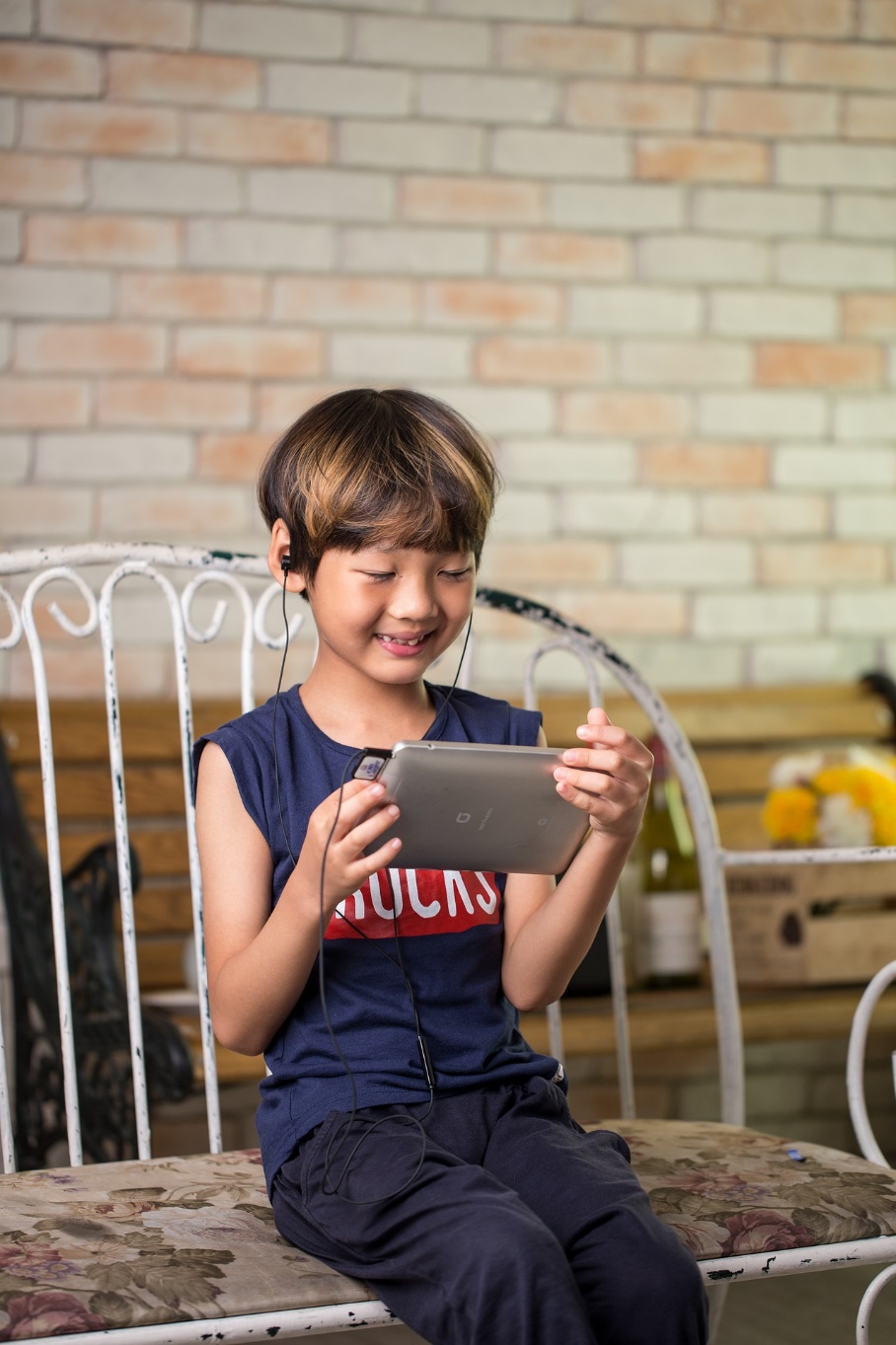 [Speaker Notes: There are other sources of data that provide additional information about the learning needs of students.  No one source is necessarily more important than another unless it is used to design a specific academic or behavioral intervention. For example, if the school is setting up a student government council, a leadership checklist or scale may be used to identify students that they wish to encourage to participate.  Another example might be a student who has a strong interest in a topic and has completed an investigative project and presented it to the class, this student may be recognized as needing more opportunities to pursue strong interests in more depth and at higher levels of involvement. Teachers often use curriculum-based assessments to measure student growth.  Teachers who note that students have mastered the grade-level curriculum might or may use this data to refer students for further assessment or to enhance our knowledge about the academic profiles of particular students.

These sources are not restricted to a school setting. Talent may arise through involvement in extra-curricular or community activities that reveal deep interests, strengths, and engagement that are also tied to deeper levels of knowledge in one or more specific fields of study. Securing referrals from parents, community leaders, religious leaders, etc. help us to identify students’ interests and build a more comprehensive portfolio should guide decisions about how to support, challenge, and accelerate student growth.]
Stop and Pause: Read
Select and read the articles posted on our website that address issues and concerns about the identification of highly capable students.  Many of the articles address assessment concerns that surface as schools develop their procedures and criteria for the selection of students. 

You might consider assigning these articles to various group members on your team to highlight the phrases or new insights that made them stop and pause in their thinking.  This often helps us identify ideas that are worth considering or think about when reviewing our current identification procedures and practices.
OFFICE OF SUPERINTENDENT OF PUBLIC INSTRUCTION
2/2/2017
18
[Speaker Notes: Need a list of the articles that are related to these topics.]
Activity 1: Reflection – Multiple Sources of Data
Reflect upon the sources of data you use in your district to identify the strengths of your students.  
What data do your sources reveal about your students? 
Do the sources provide different perspectives on them? 
How do these sources inform your thinking about instructional and learning needs?
OFFICE OF SUPERINTENDENT OF PUBLIC INSTRUCTION
2/2/2017
19